Выводы и рекомендации по развитию интегрированного управления водными ресурсами в РК и ЦА
Лекция №10
1
Общие выводы и рекомендации
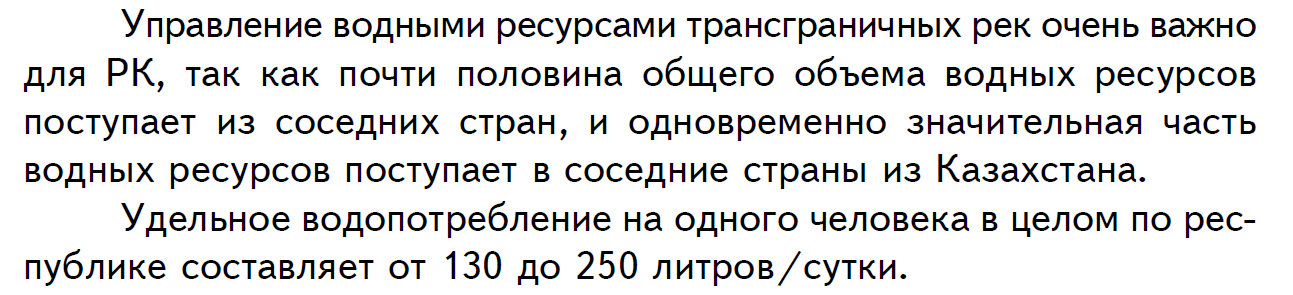 2
Общие выводы и рекомендации
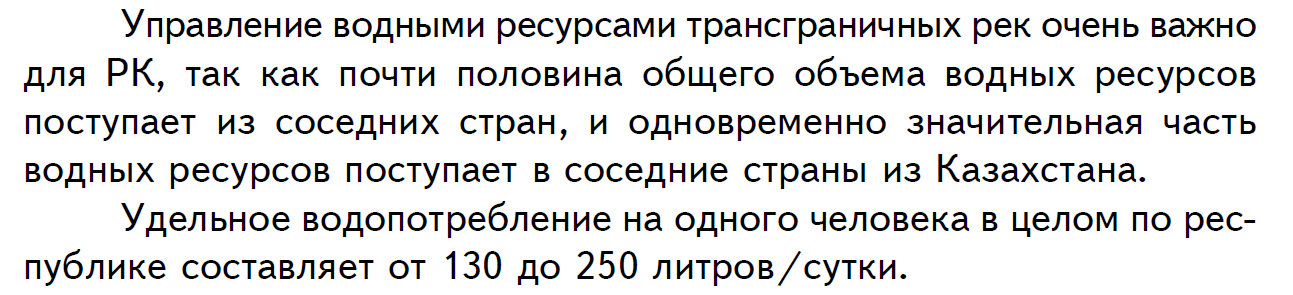 3
Общие выводы и рекомендации
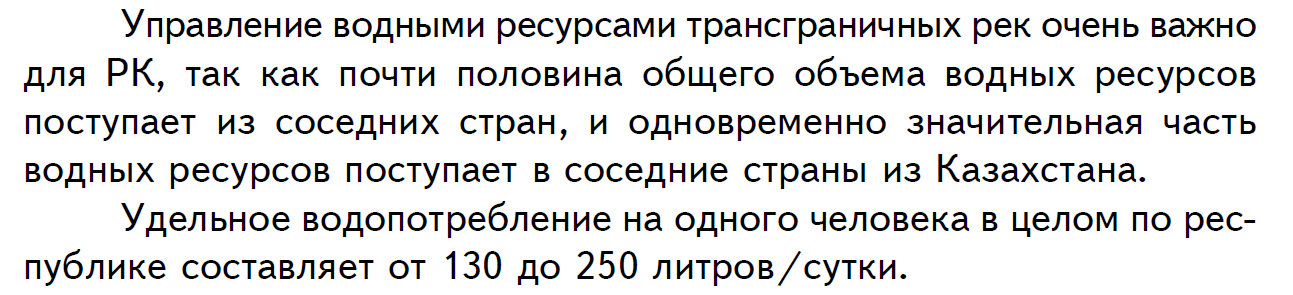 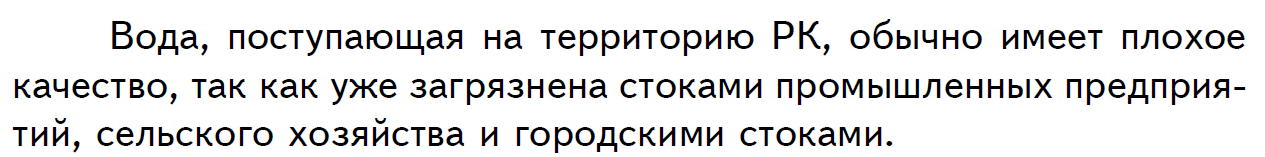 4
Общие выводы и рекомендации
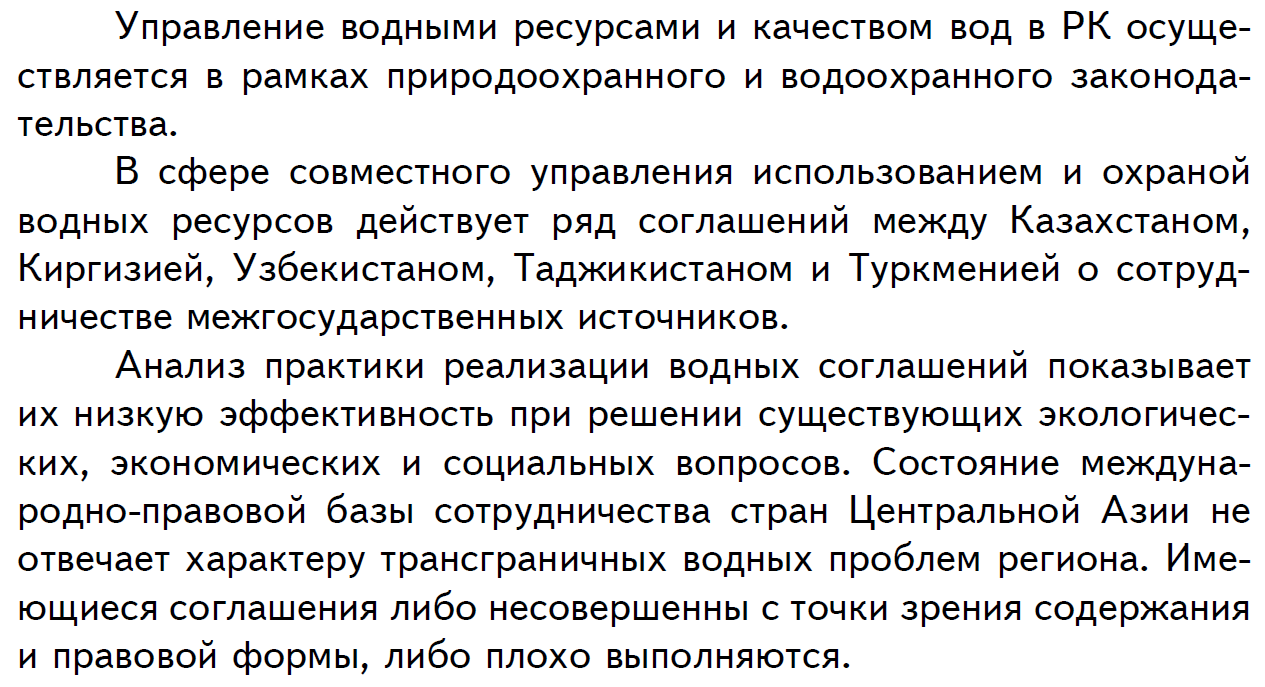 5
Общие выводы и рекомендации
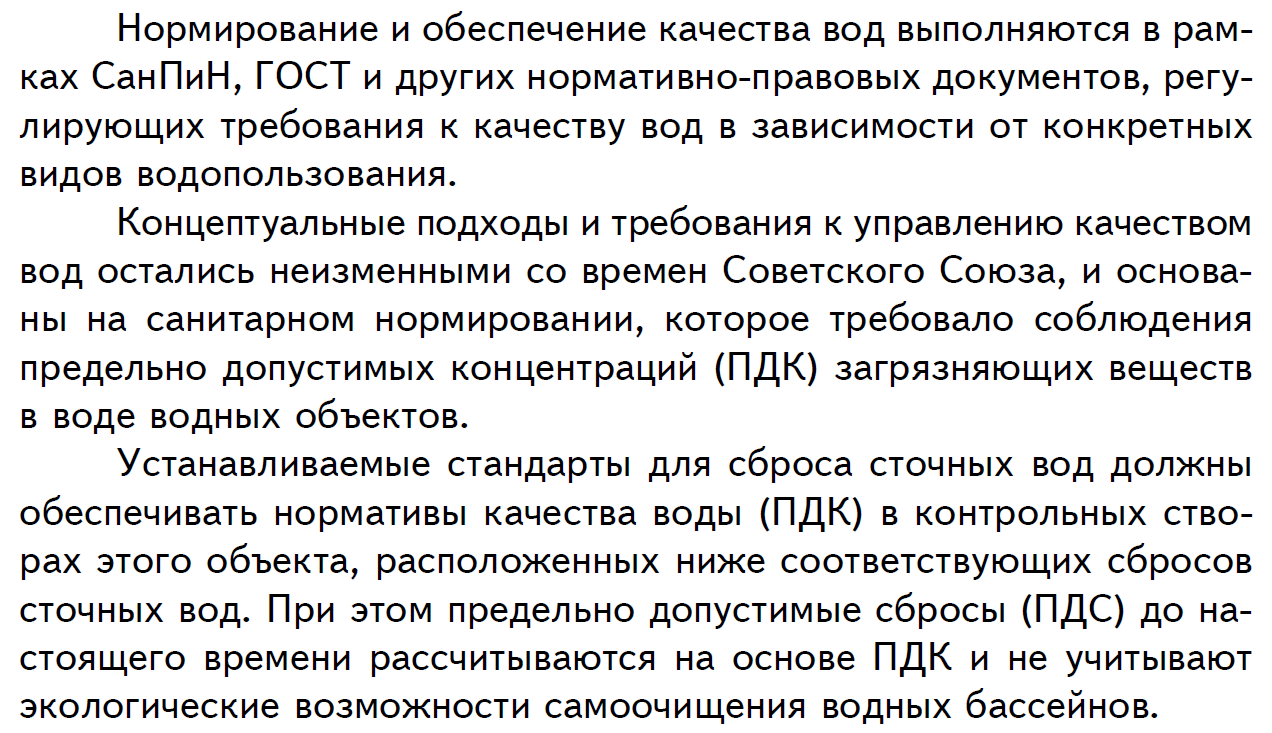 6
Общие выводы и рекомендации
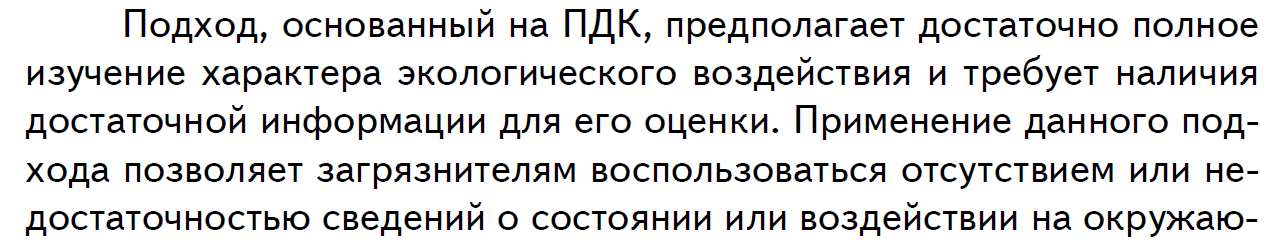 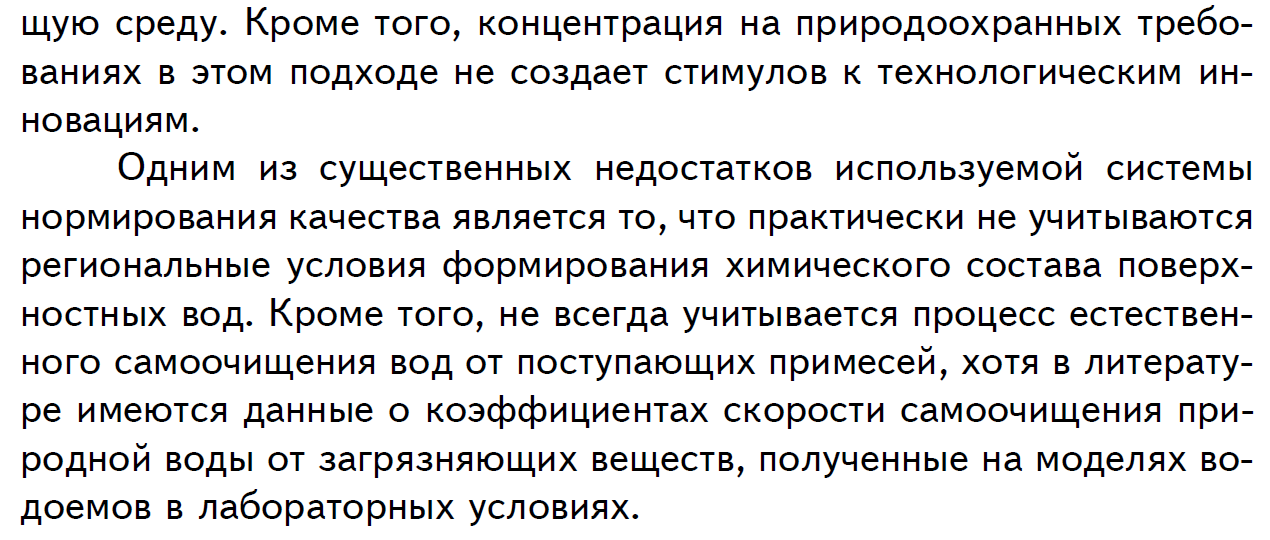 7
Общие выводы и рекомендации
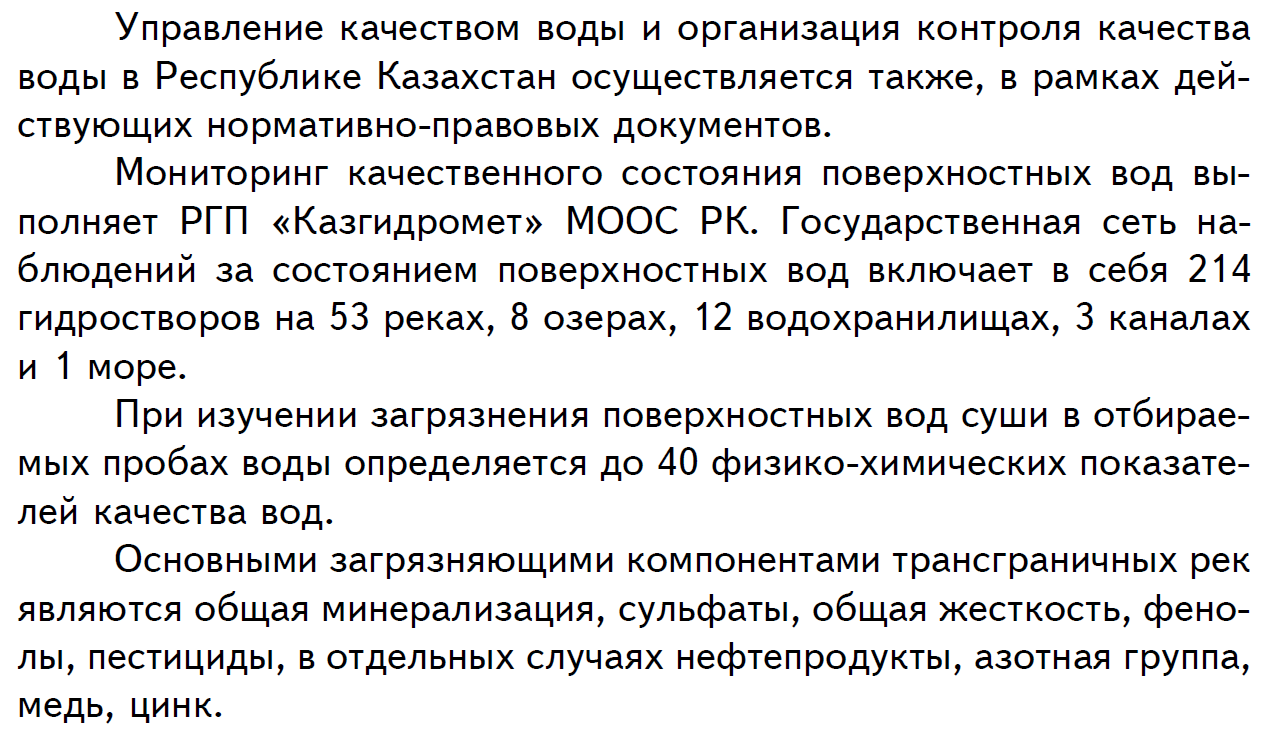 8
Общие выводы и рекомендации
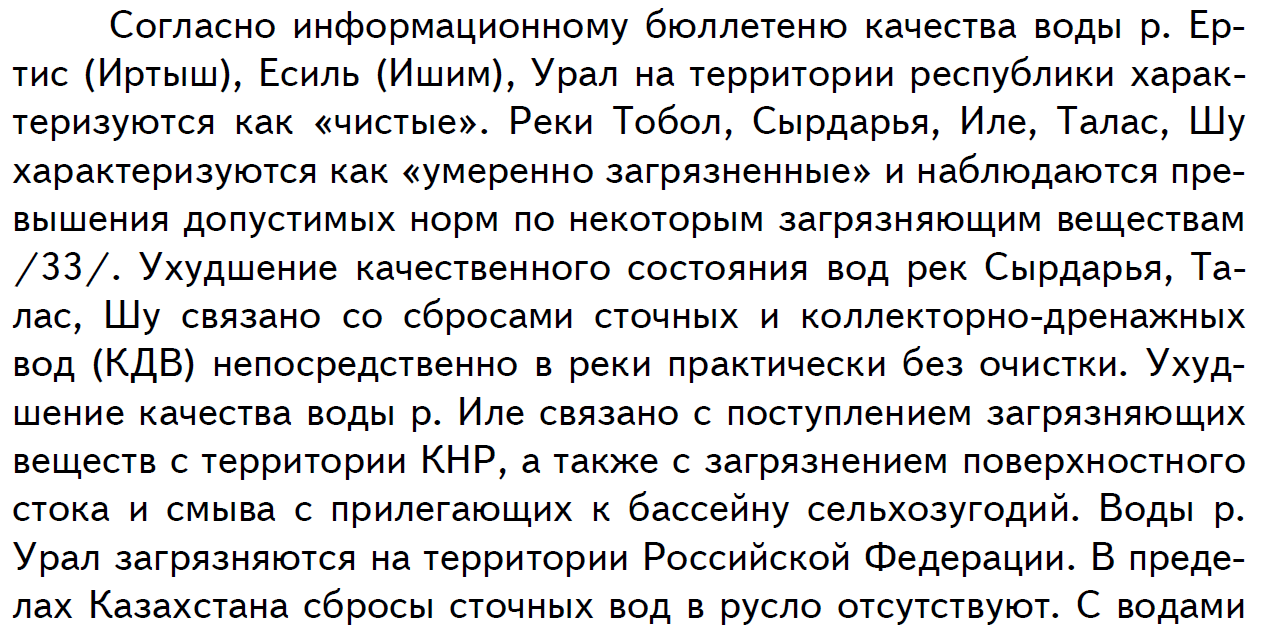 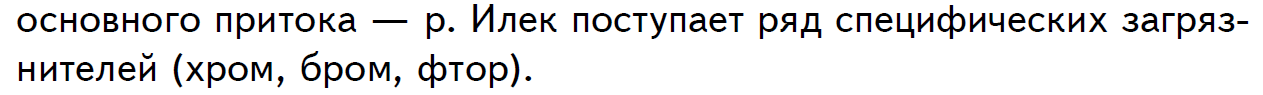 9
Общие выводы и рекомендации
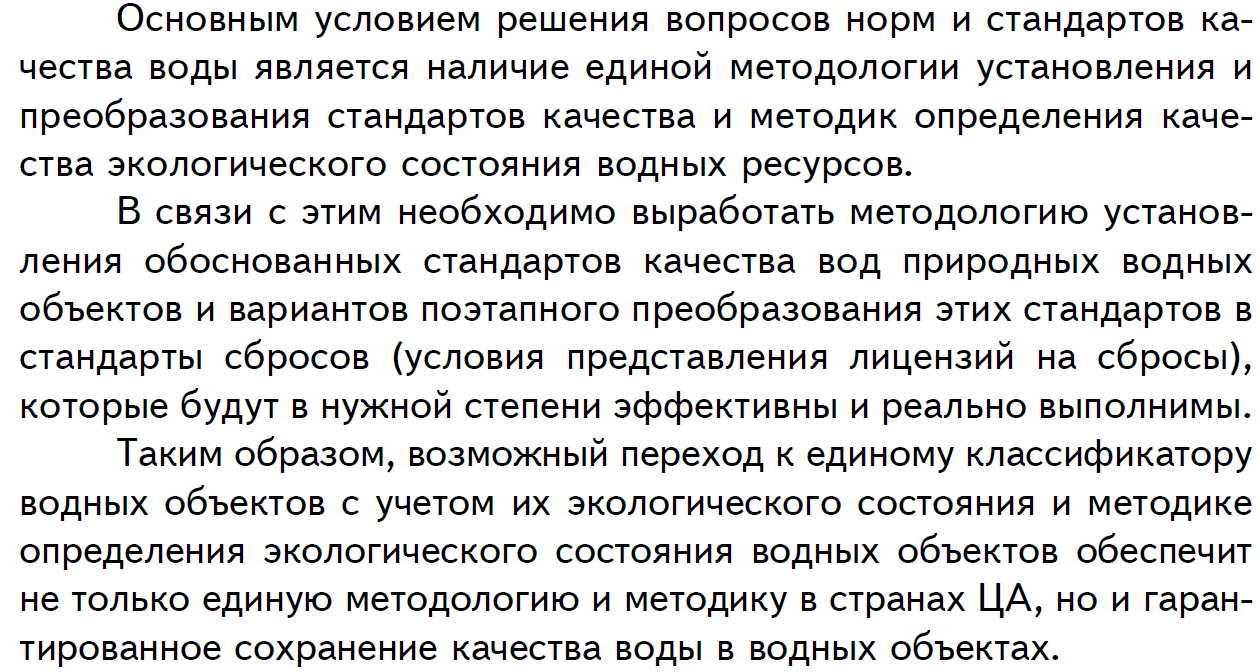 10
Общие выводы и рекомендации
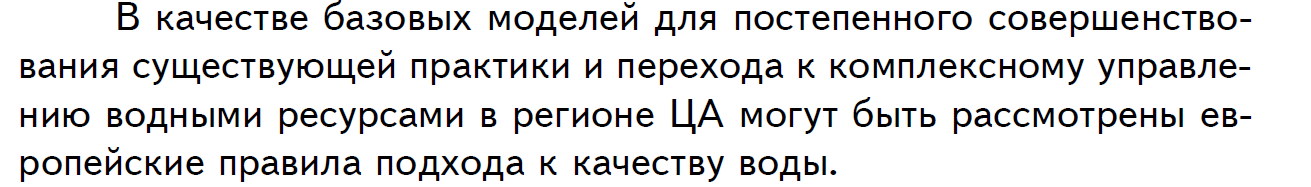 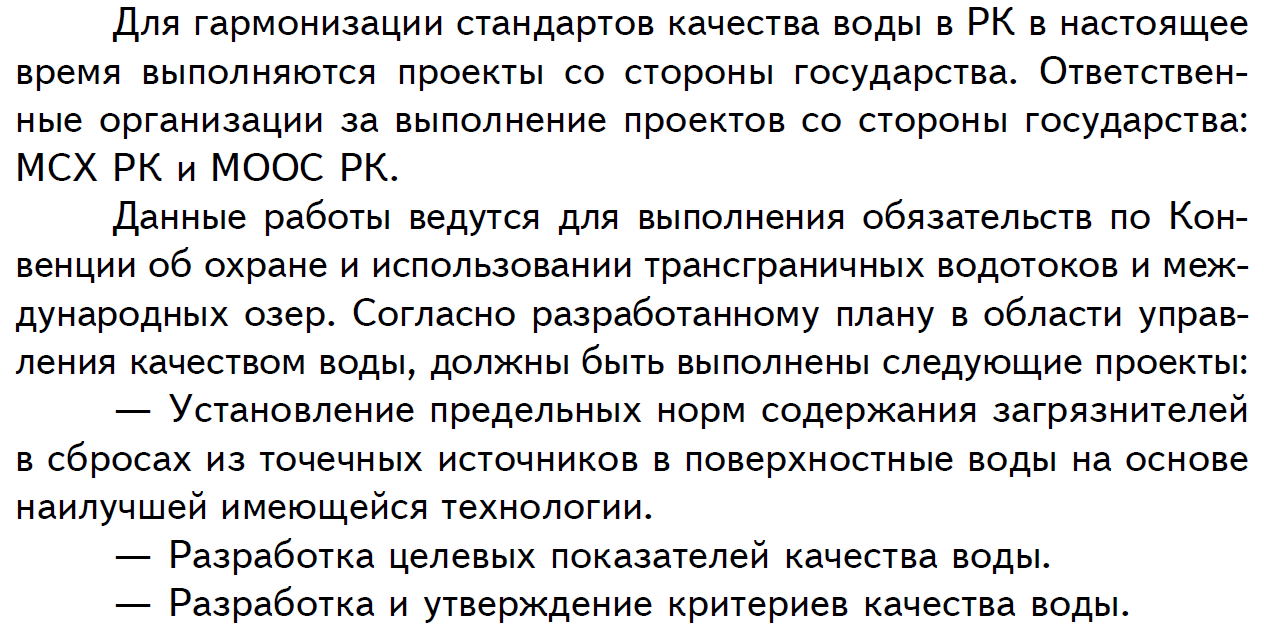 11
Общие выводы и рекомендации
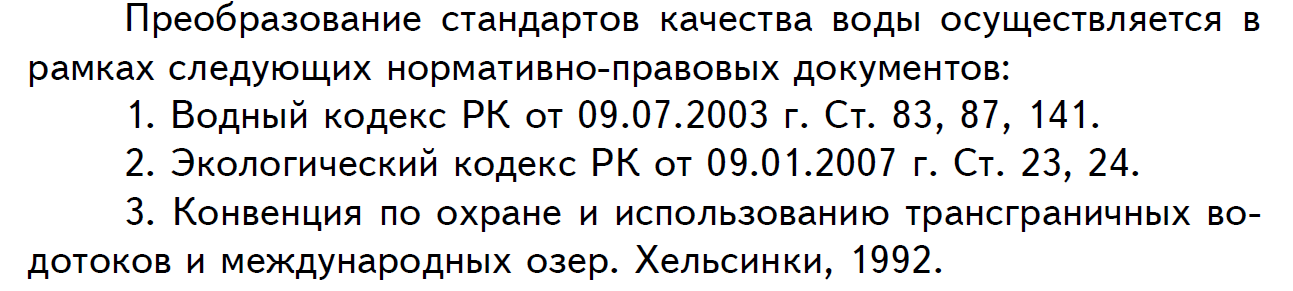 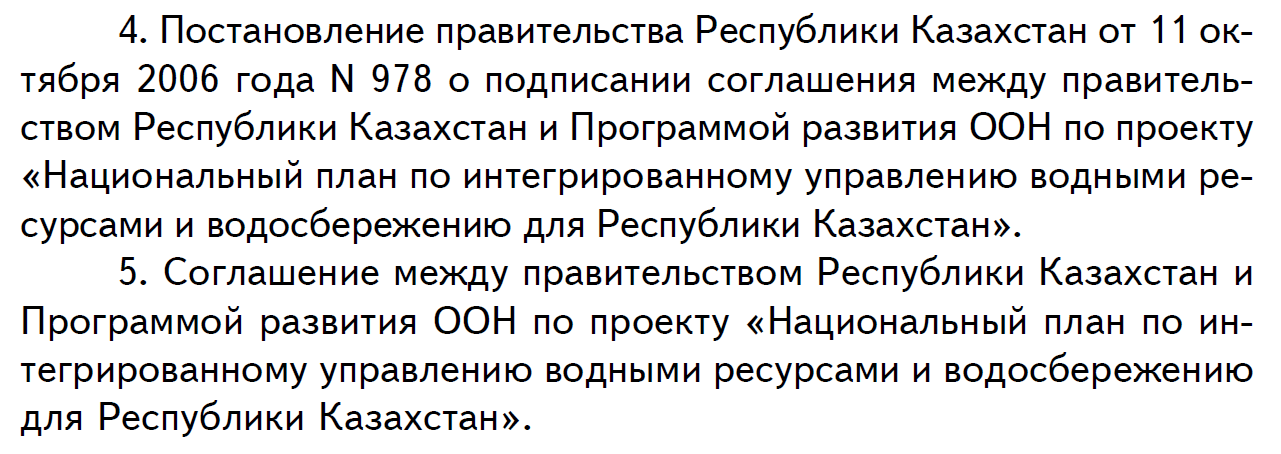 12
Рекомендации
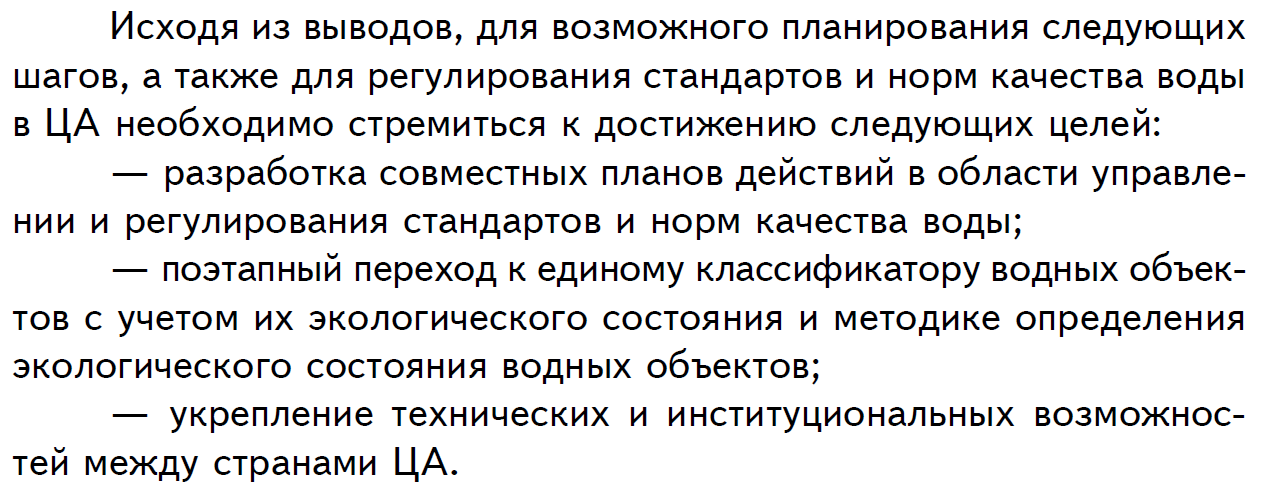 13